ИНВЕСТИЦИОННЫЙ	ПАСПОРТ  ГОРОДСКОГО	ОКРУГА
ЛОБНЯ
Блок 1
ТЕКУЩАЯ СИТУАЦИЯ В ЭКОНОМИКЕ
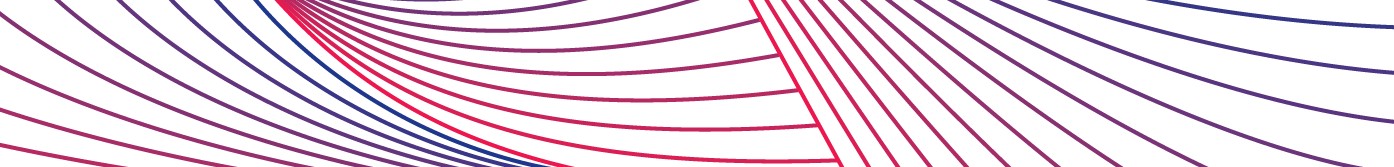 ОСНОВНЫЕ ХАРАКТЕРИСТИКИ МУНИЦИПАЛИТЕТА
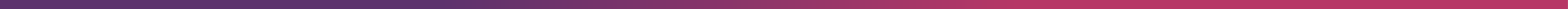 40 место
29 место
33 место
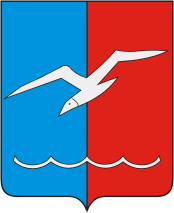 Г.О. ЛОБНЯ
4,3 млрд руб.
по объему инвестиций
1,0%
7,74 млрд руб.
по налогам
1,1%
48,9 млрд руб.
по ВРП 1,2% (2019)
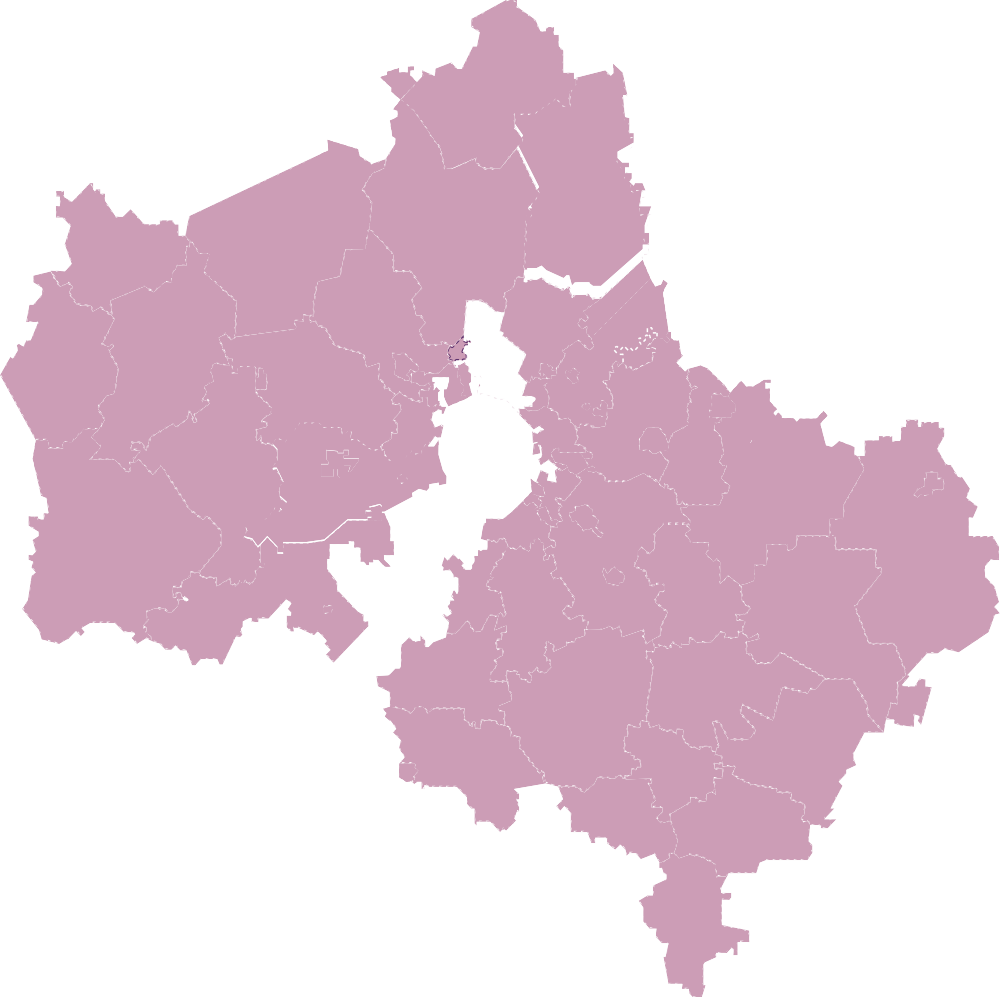 ОЖИДАЕМОЕ ИСПОЛНЕНИЕ ПО НАЛОГОВЫМ И НЕНАЛОГОВЫМ  ПОСТУПЛЕНИЯМ (2022)

1 , 417
млрд. руб.
ОЦЕНКА ПО НАЛОГОВЫМ И  НЕНАЛОГОВЫМ ПОСТУПЛЕНИЯМ (2022)
1, 635
млрд. руб.
НАЛОГОВЫЕ И НЕНАЛОГОВЫЕ  ПОСТУПЛЕНИЯ
(2021)
1 , 498
млрд. руб.
Отклонение: + 0,14 млрд. руб.                         - 0,08 млрд. руб.
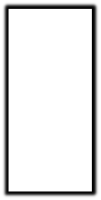 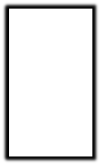 ДЕФИЦИТ  РАБОЧИХ МЕСТ
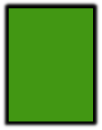 УРОВЕНЬ БЕДНОСТИ
4 , 1%
НИЗКИЙ
- 24 600 чел.
3
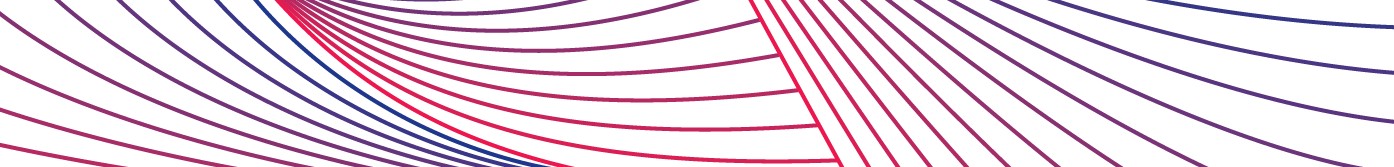 КЛЮЧЕВЫЕ ПОКАЗАТЕЛИ
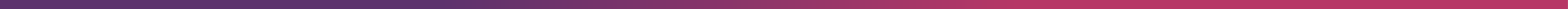 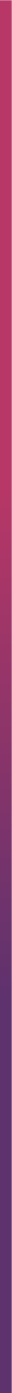 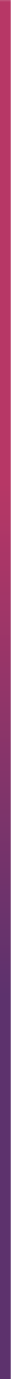 Численность населения – 89, 5 тыс. чел. (2020)

женщин –       48, 8   тыс. чел.
мужчин –        40, 7   тыс. чел.


Из них трудоспособных – 51, 8 тыс. чел.



Численность безработных – 277 чел. (2021)
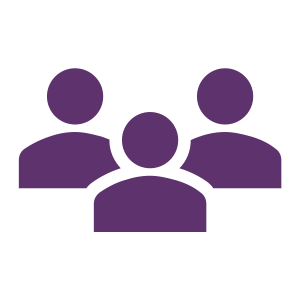 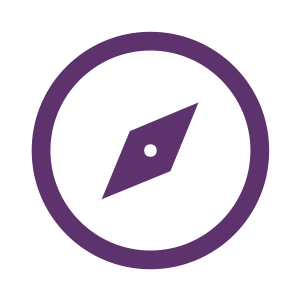 Маятниковая миграция – -15 100 чел. (2020)
Число приезжающих в ОМСУ	– 8 500 чел. (2020)
Число выезжающих из ОМСУ	– 23 600 чел. (2020)
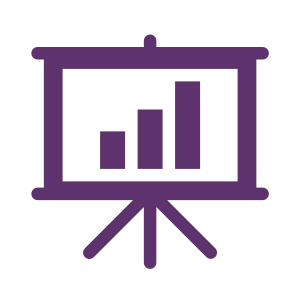 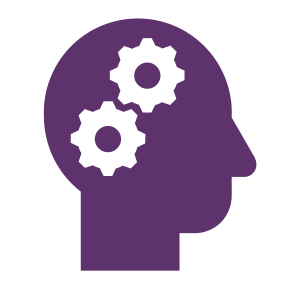 Средняя заработная плата 
96 102,2  руб.
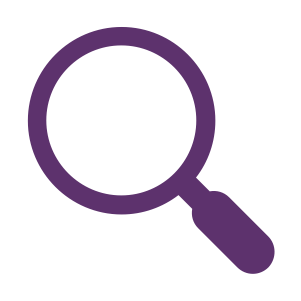 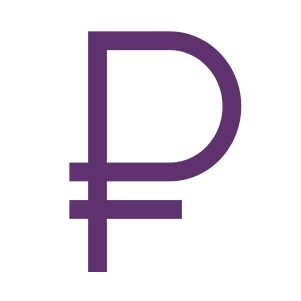 4
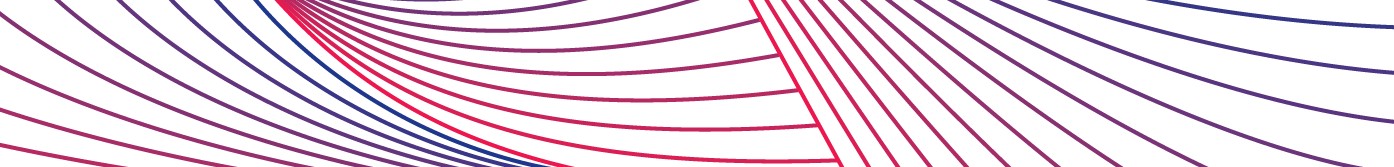 ОСНОВНЫЕ ХАРАКТЕРИСТИКИ МУНИЦИПАЛИТЕТА
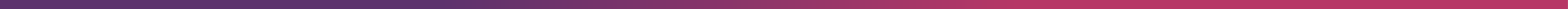 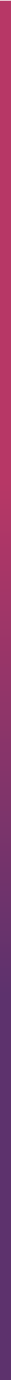 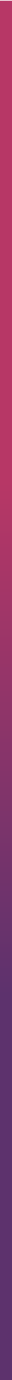 Объем привлеченных инвестиций, (млрд. руб.)  (за счет всех источников финансирования)
2020 –   5, 7
2021 –  6,0


Количество крупных промышленных  предприятий (2021)
8

Количество микро, малых и средних  предприятий (2021)
3 909
Средняя стоимость жилья (руб./кв.м.)
122 181


Средняя ставка аренды
офисных площадей (руб./кв.м./мес.)
700

Средняя ставка аренды
производственных площадей (руб./кв.м./мес.)
600
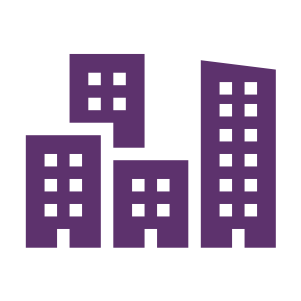 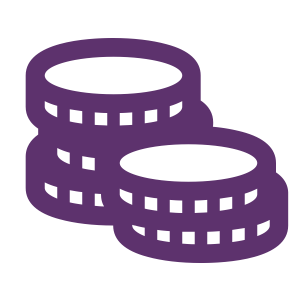 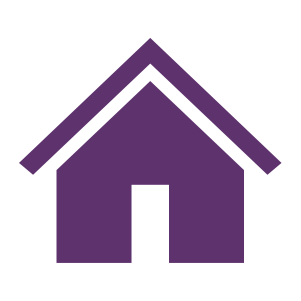 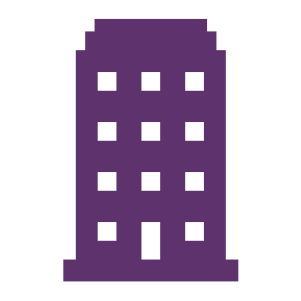 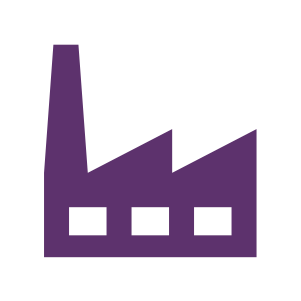 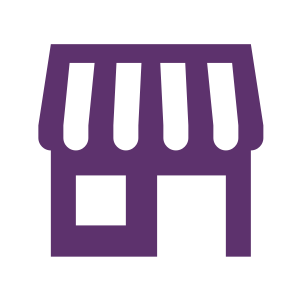 5
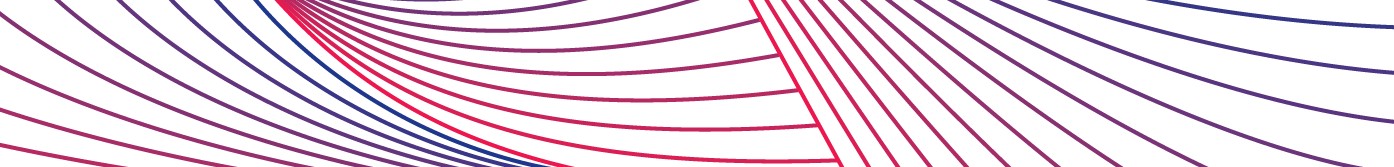 КЛЮЧЕВЫЕ ОТРАСЛИ ЭКОНОМИКИ
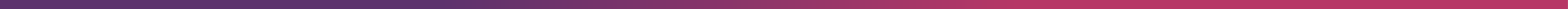 ТОП 5 ОТРАСЛЕЙ ПО НАЛОГАМ 2021
в млн. руб.
6 789, 67
88%
ИТОГО
6
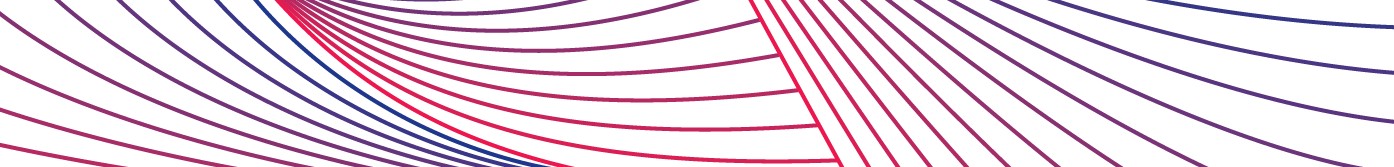 ВЛИЯНИЕ САНКЦИЙ НА ПРЕДПРИЯТИЯ ОКРУГА
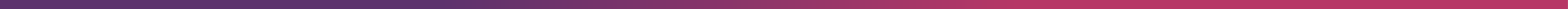 1. ТОП-10 ПРЕДПРИЯТИЙ С ОТРИЦАТЕЛЬНОЙ ДИНАМИКОЙ ПО НАЛОГАМ
в тыс. руб.
3 407
ИТОГО
429 980
121 110
-72 %
6 %
7
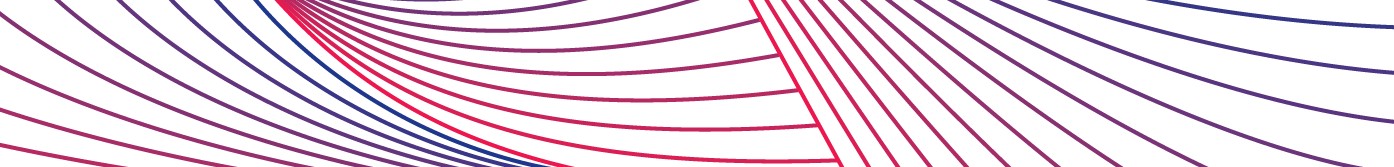 ВЛИЯНИЕ САНКЦИЙ НА ПРЕДПРИЯТИЯ ОКРУГА
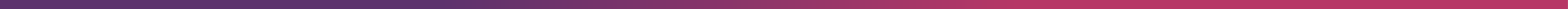 2. ТОП-10 ПРЕДПРИЯТИЙ С ПОЛОЖИТЕЛЬНОЙ ДИНАМИКОЙ ПО НАЛОГАМ
в тыс. руб.
52 %
2 217 629
+35 %
ИТОГО
25 820
1 638 200
8
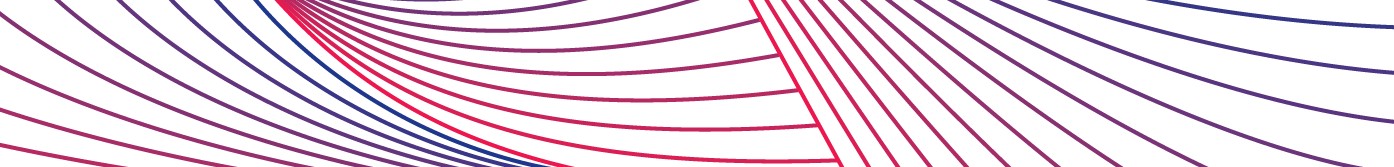 ТОП-10 КОМПАНИЙ МУНИЦИПАЛИТЕТА ПО НАЛОГОВЫМ ДОХОДАМ
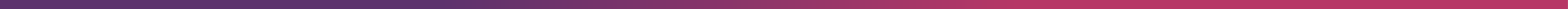 ТОП-10 КОМПАНИЙ ПО НАЛОГОВЫМ ДОХОДАМ
в тыс. руб.
9
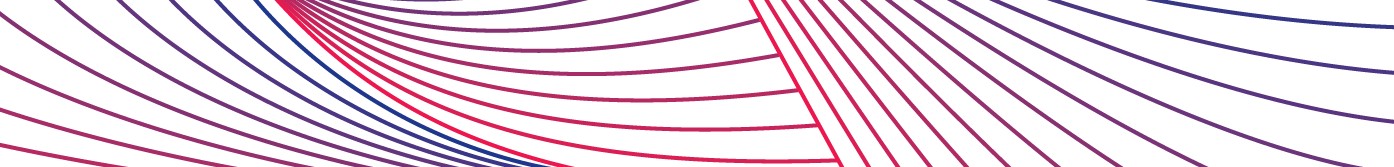 ТОП-10 КОМПАНИЙ МУНИЦИПАЛИТЕТА ПО ВЫРУЧКЕ
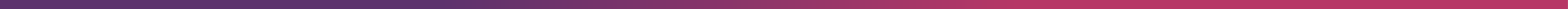 ТОП-10 КОМПАНИЙ ПО ВЫРУЧКЕ
в тыс. руб.
10
Блок 2
ПЛАН ПО ПРИВЛЕЧЕНИЮ  ИНВЕСТОРОВ
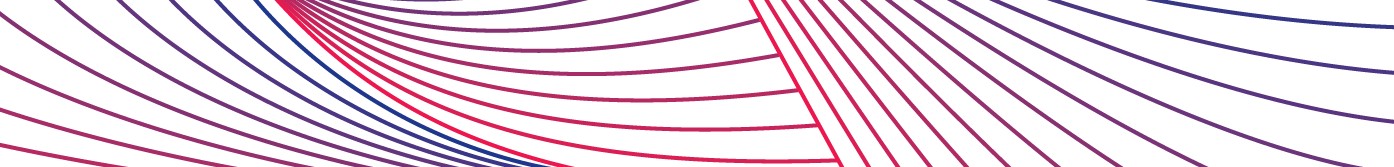 ПЕРСПЕКТИВНЫЕ ОТРАСЛИ РАЗВИТИЯ БИЗНЕСА
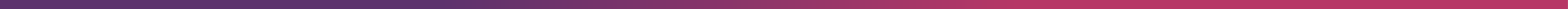 12
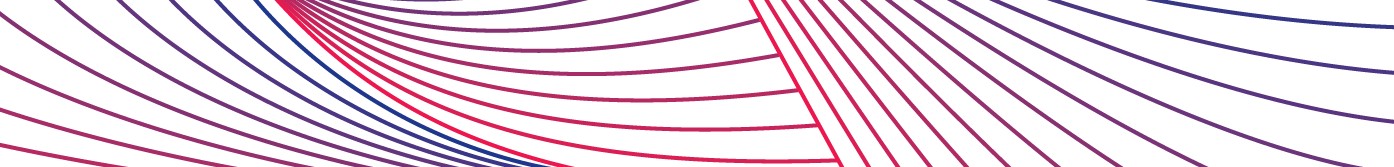 ПЕРЕЧЕНЬ ПЕРСПЕКТИВНЫХ ИНВЕСТ. ПРОЕКТОВ
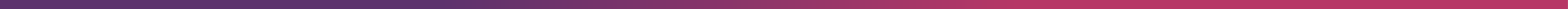 13
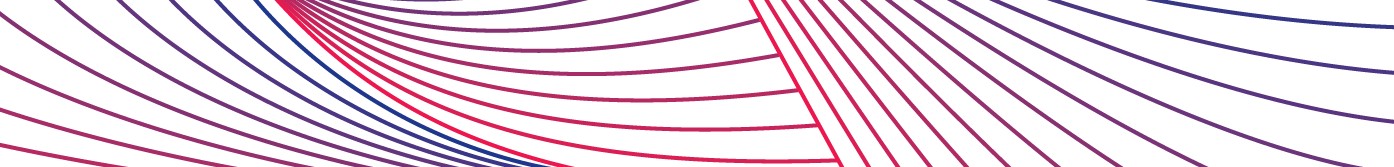 ПЕРЕЧЕНЬ ПОТЕНЦИАЛЬНЫХ ПРОЕКТОВ ГЧП
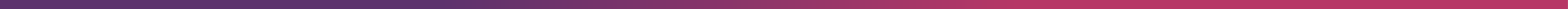 14
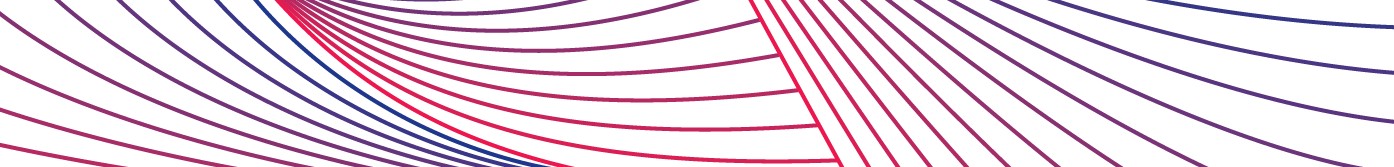 ИНДУСТРИАЛЬНЫЕ ПАРКИ В МУНИЦИПАЛИТЕТЕ
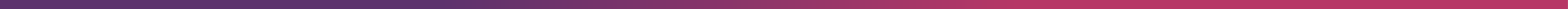 15
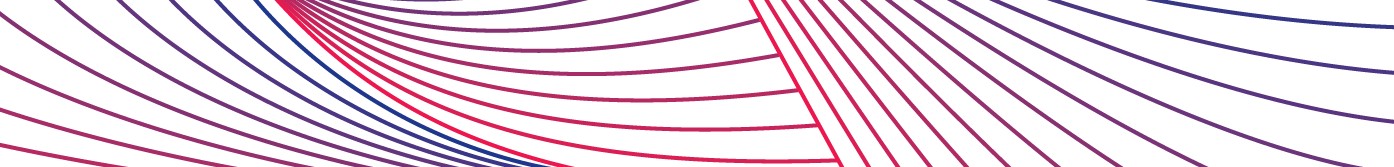 ПЕРЕЧЕНЬ ЗУ
ДЛЯ ВОВЛЕЧЕНИЯ В ОБОРОТ
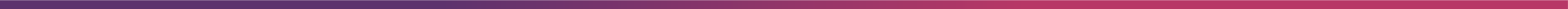 На территории городского округа Лобня нет свободных земельных участков сельскохозяйственного назначения
16
Блок 3
ПЛАН ПО ПРИВЛЕЧЕНИЮ  НАЛОГОВЫХ РЕЗИДЕНТОВ
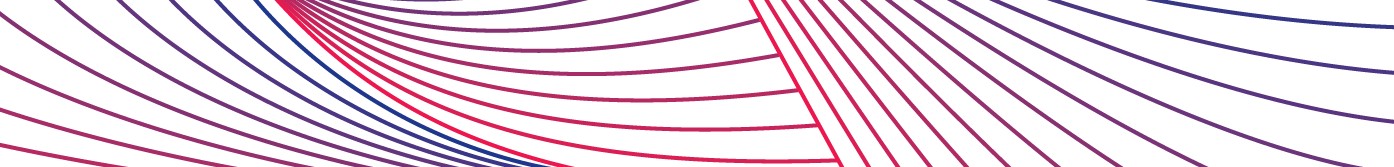 ПЕРЕЧЕНЬ ЮР. ЛИЦ В ПРОРАБОТКЕ
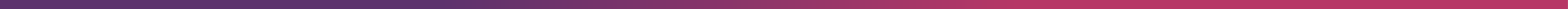 18
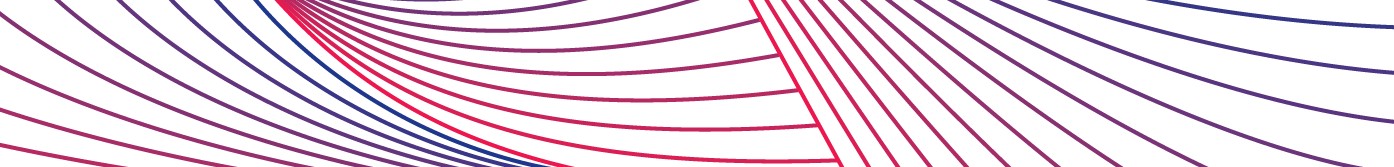 ПЕРЕЧЕНЬ ФИЗ. ЛИЦ В ПРОРАБОТКЕ
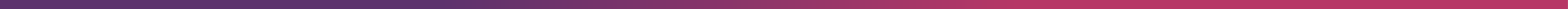 19
Блок 4
СОСТОЯНИЕ И РАЗВИТИЕ МСП
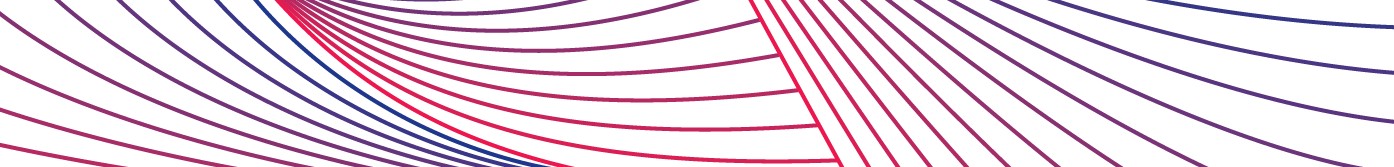 СОСТОЯНИЕ И РАЗВИТИЕ МСП
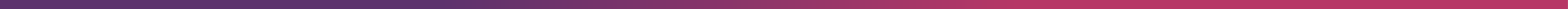 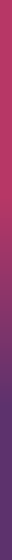 21
22
31
23 место
рейтинг Предпринимательского  климата
(на 01.01.2022)
место
86,7 ед.
место
436,7 ед.
место
1 500 000 руб.
Кол-во вновь созданных  МСП
на 10 тыс. жителей
объем фин. поддержки  МСП в рамках мун.  программ на 2021 г.
Кол-во МСП
на 10 тыс. жителей
Кол-во вновь созданных МСП – 788 (2022)
Кол-во МСП – 3 909 (2022)



Кол-во самозанятых –	4 202 ед. (2021)
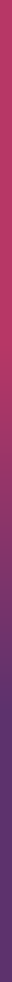 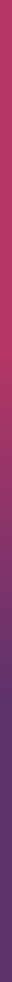 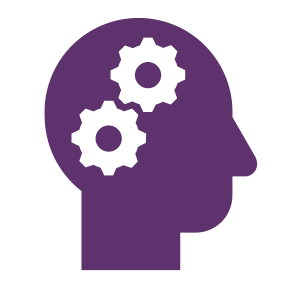 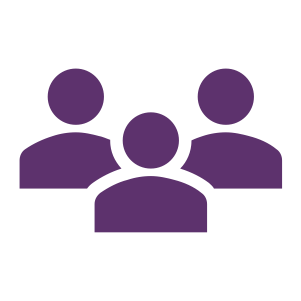 * на 01.01.2022
Кол-во исключенных из реестра МСП – 45 (2021)
* на 01.07.2020
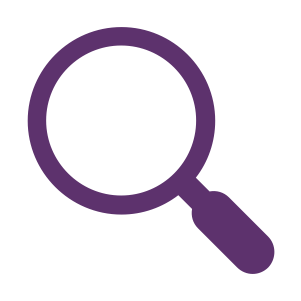 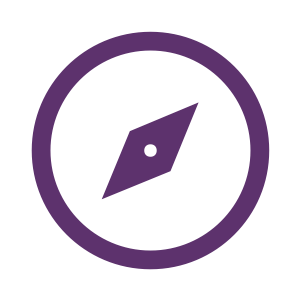 * на 01.01.2022
Прирост МСП – 34,63 ед. (2021)
Объем налоговых поступлений по субъектам  МСП –	383,3 млн. руб.
* По итогам 2019 г в КБ ОМСУ.
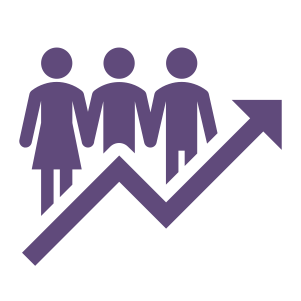 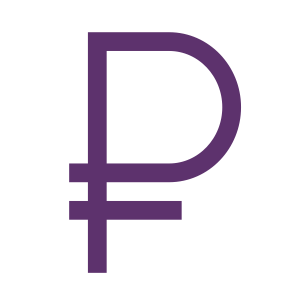 18 место (по методике) (2021)
* на 01.01.2022
22
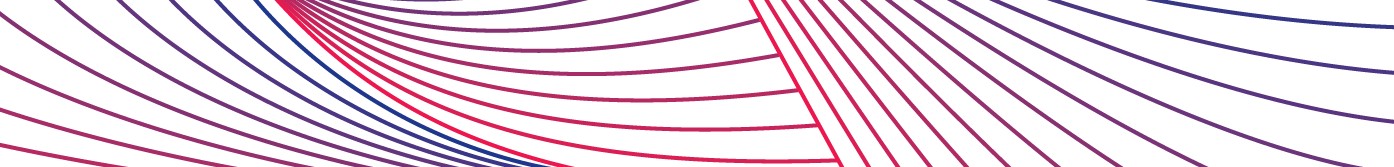 ИНФРАСТРУКТУРА И МЕРЫ ПОДДЕРЖКИ МСП РЕАЛИЗОВАННЫЕ В МУНИЦИПАЛИТЕТЕ
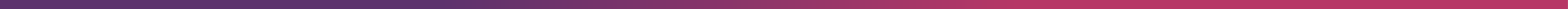 1. ИНФРАСТРУКТУРА
2. МЕРЫ ПОДДЕРЖКИ
*Определяется в соответствии с приказом Минэкономразвития России от 25.03.2015 №167
22
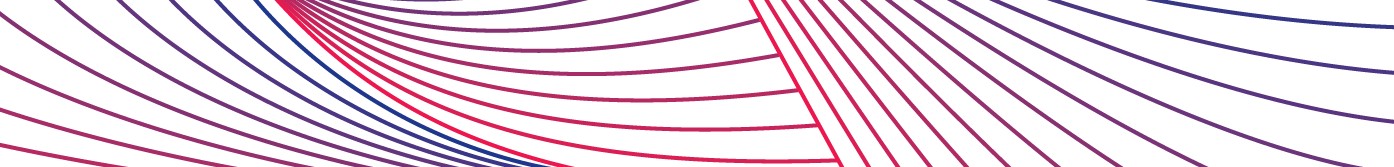 ПРИМЕР ПОЛУЧАТЕЛЯ ПОДДЕРЖКИ
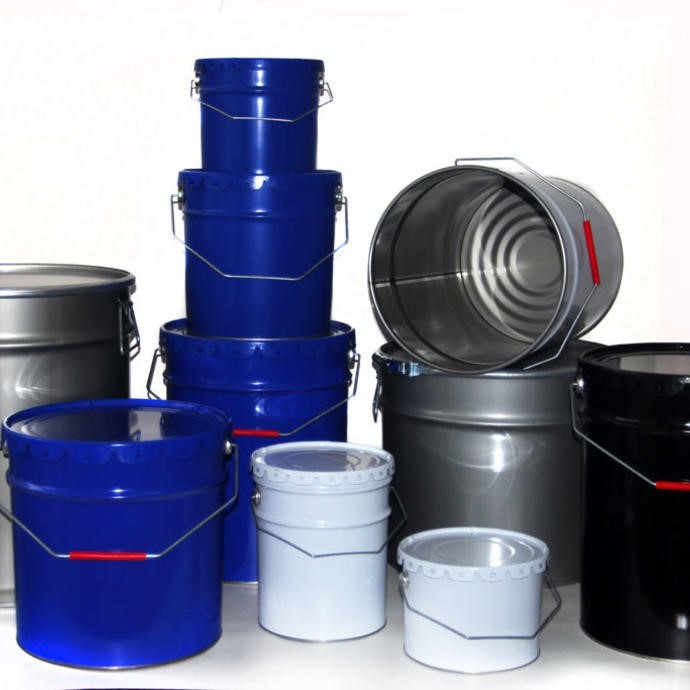 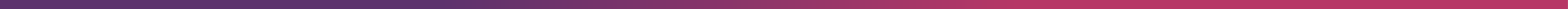 Наименование организации:
ООО ЗТИ "Металлпак»
ФИО руководителя: Оганесян Айк Маратович
Сфера деятельности:	Производство металлической тары
Дата основания организации:	2013 год
Количество сотрудников:	177
Средняя заработная плата:	50 000 руб.
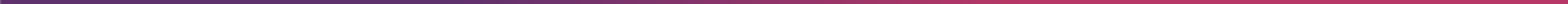 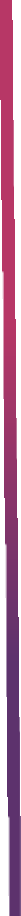 23
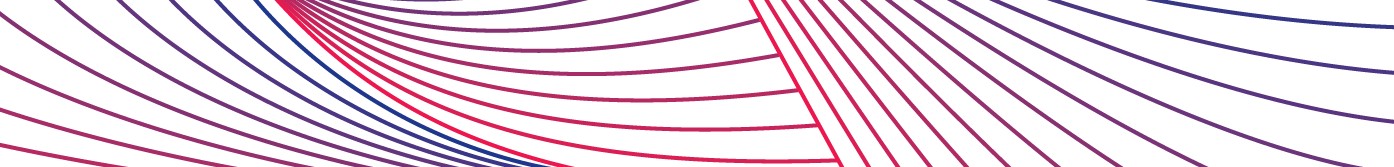 ПРИМЕР ПОЛУЧАТЕЛЯ ПОДДЕРЖКИ
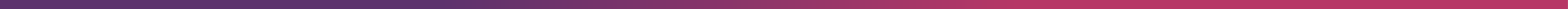 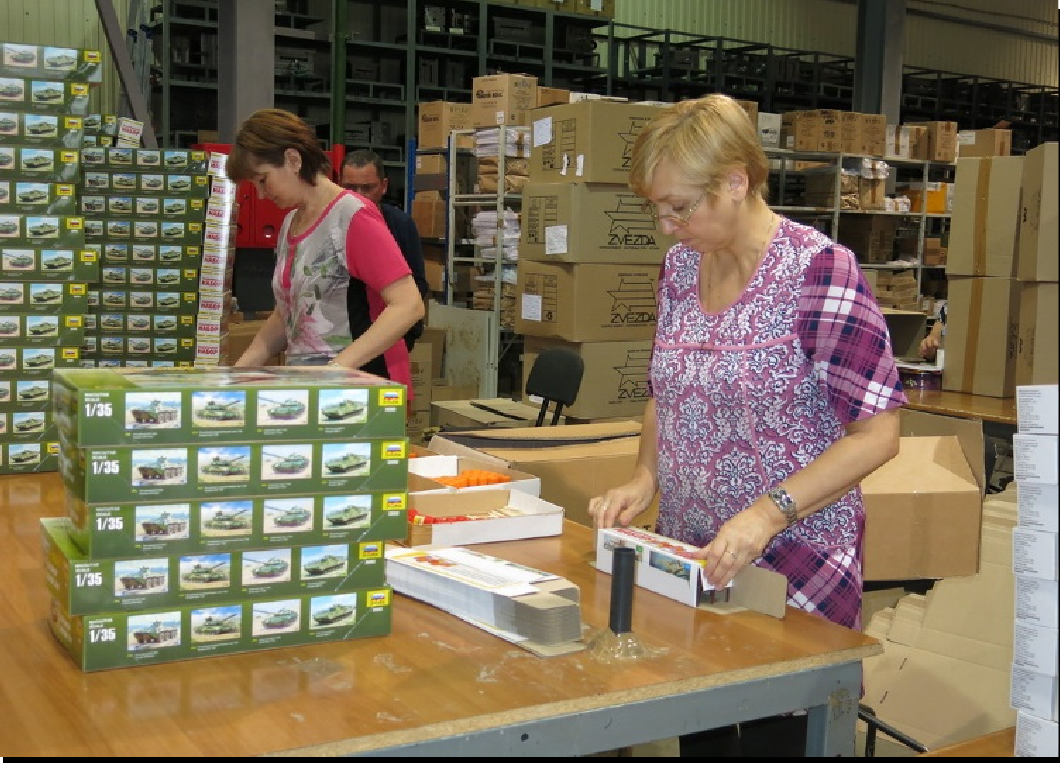 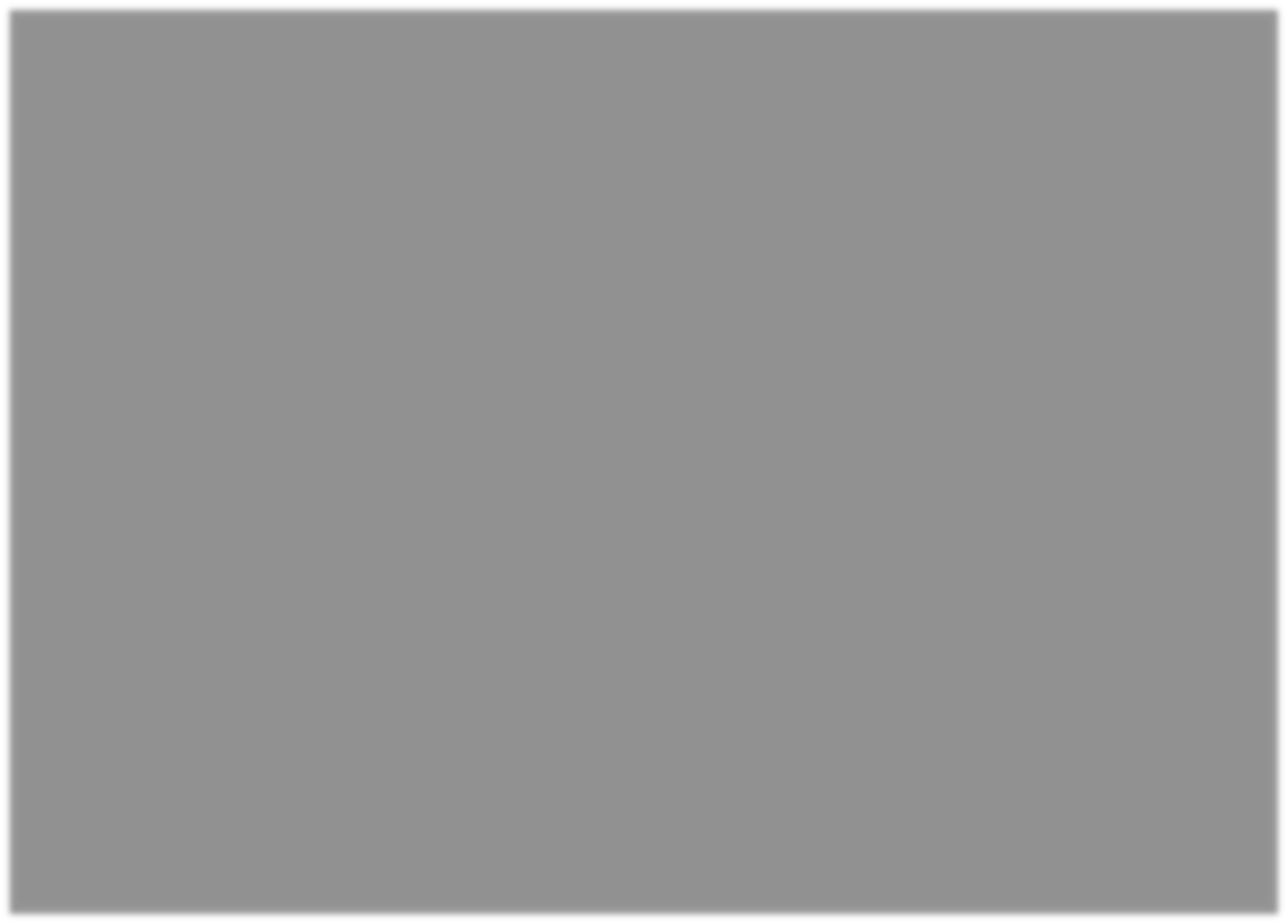 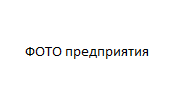 Наименование организации:
ООО «Звезда»
ФИО руководителя: Панов Евгений Леонидович
Сфера деятельности:	Производство игр и игрушек
Дата основания организации:	2007
Количество сотрудников:	127

Средняя заработная плата:	58 000 руб.
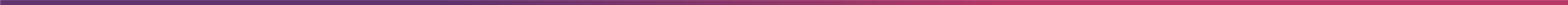 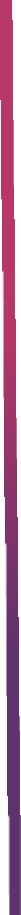 24
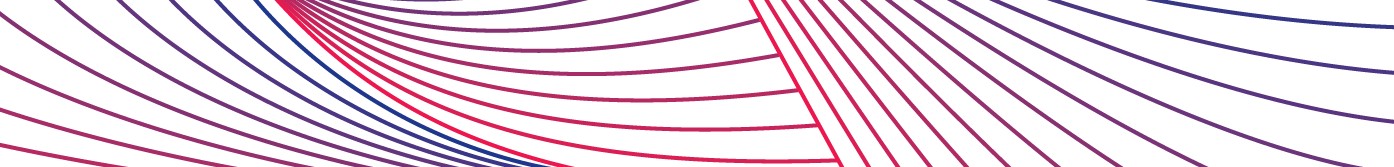 ПРИМЕР ПОЛУЧАТЕЛЯ ПОДДЕРЖКИ
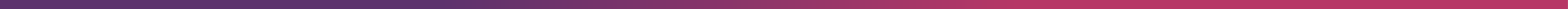 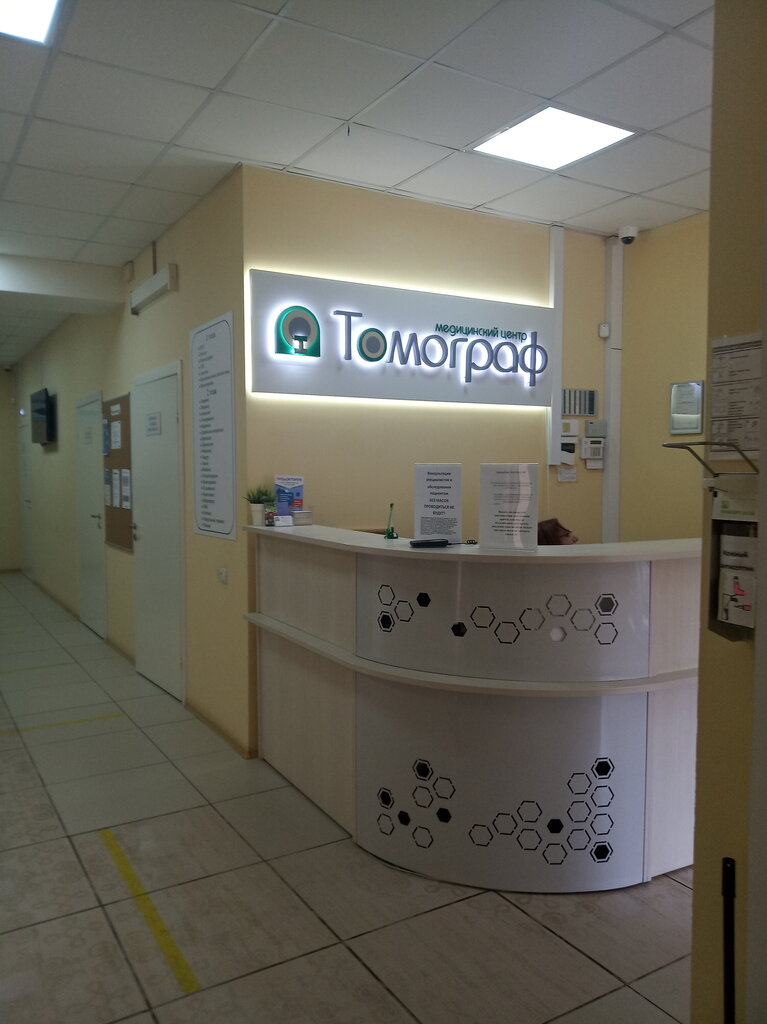 Наименование организации:
ООО «Томограф»
ФИО руководителя : Родионова Светлана Владимировна
Сфера деятельности:
Деятельность больничных организаций
Дата основания организации:		2014
Количество сотрудников: 		23
Средняя заработная плата:		50 000 руб.
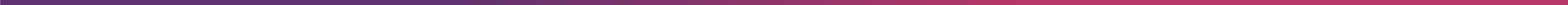 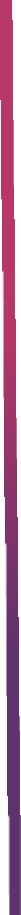 25
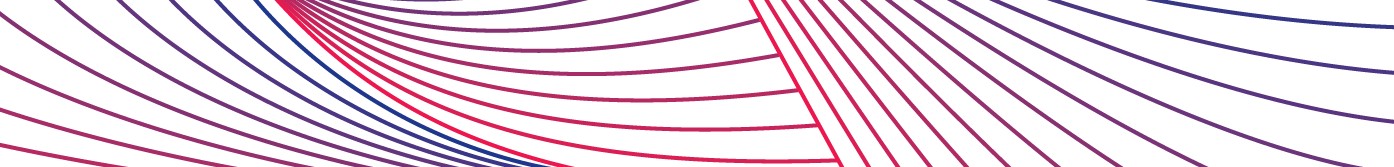 ПРОБЛЕМНЫЕ ВОПРОСЫ, ТРЕБУЮЩИЕ РЕШЕНИЯ  (ПО ВСЕМ НАПРАВЛЕНИЯМ РАЗВИТИЯ)
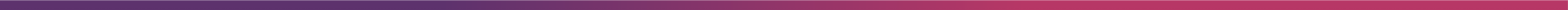 На территории городского округа Лобня наблюдается большой дефицит свободных и  пригодных для вовлечения в хозяйственный оборот земельных участков. Большая  часть территории имеет градостроительные ограничения, не позволяющие  осуществлять строительство и освоение территории.
26
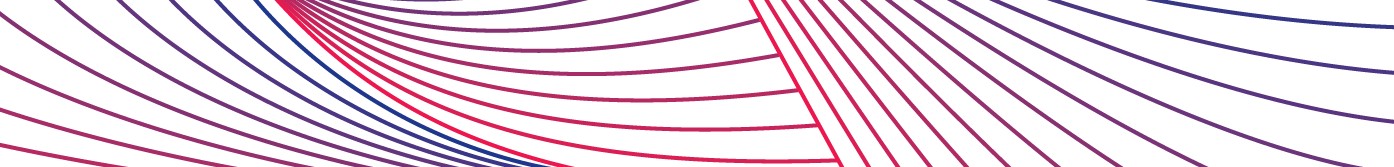 КОНТАКТЫ
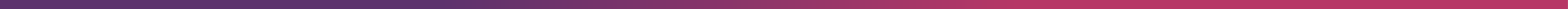 АДМИНИСТРАЦИЯ ГОРОДСКОГО ОКРУГА ЛОБНЯ
Адрес: го Лобня, ул. Ленина, д.21  Официальный сайт: лобня.рф
27